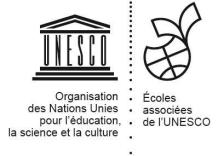 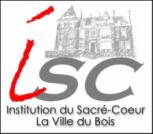 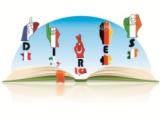 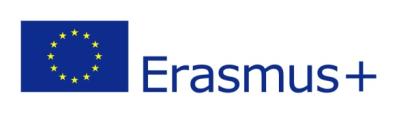 Erasmus+ Project  DIRES Disability-Inclusive schools- Respect-Europe- Social dialogue
Réunion d’informations avec les familles: Lundi 14 mars 2016 
 
Le projet ERASMUS + DIRES et les mobilités européennes
Summary
Le projet ERASMUS + DIRES (2015-2017)

Les sept mobilités à réaliser

Les trois mobilités déjà réalisées: France, Irlande, Italie

La mobilité 4 à venir en France
Le projet ERASMUS + DIRES Un partenariat européen stratégique scolaire KA2
Durée: 2015-2017
Participants: 6 écoles, 5 pays, + de 186 personnes
Thématique: L’inclusion dans les écoles en Europe
Moyens: Le projet européen, les mobilités, les activités et les productions plurilingues, la subvention
Objectifs: Développer l’inclusion d’élèves à besoins pédagogiques spécifiques et d’élèves ordinaires dans les mobilités et les projets européens
Langues: L’anglais, langue de travail et les autres langues
Les sept mobilités européennes à réaliser dans les six écoles des cinq pays
2015-2016: 
1-France: 8-14 novembre 2015
2-Irlande: 17-23 janvier 2016 
3-Italie: 6-12 mars 2016
4-France: 8-14 mai 2016
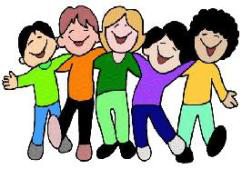 2016-2017: 
5-Allemagne: Octobre 2016
6-Turquie: Mars 2017
7-Irlande: Mai 2017
Les trois mobilités déjà réalisées 1 -ISC France : Mobilité transnationale pour la coordination
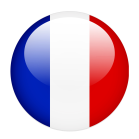 Objectifs: 
		- Découvrir l’établissement et la région
		- Construire l’équipe de coordination 
		- Implanter le projet 

Participants: 11 membres de l’équipe pédagogique des 6 écoles

Activités et productions: 
		 - Découverte de l’école: l’ISC à La Ville du Bois
		 - Accueil dans l’ULIS pour les élèves à besoins pédagogiques spécifiques
		 - Conférence de presse 
		 - Compte rendu  de la réunion de coordination
		 - Visite de Paris
Dissémination: 260 participants
Accueil à l’ISC
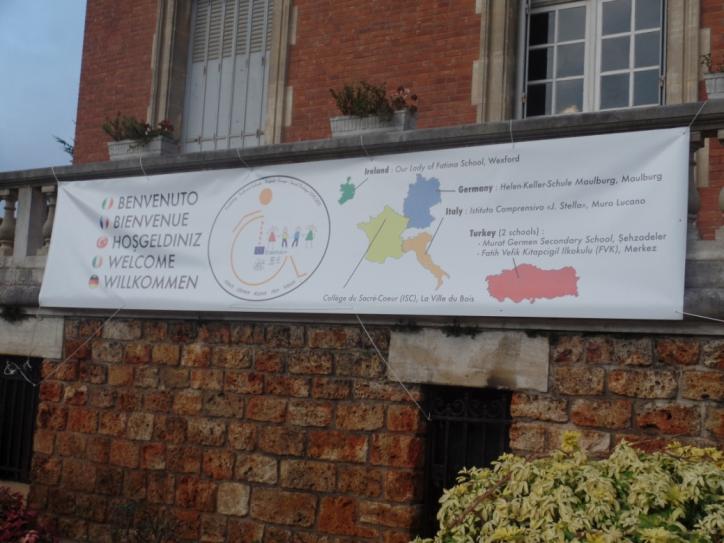 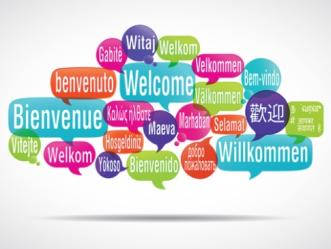 6
Les délégations européennes des six écoles
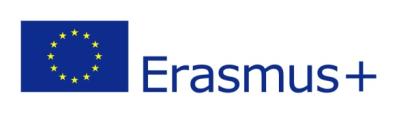 Cours par les délégations européennes
Préparation et… stress!
8
Conférence de presse: Présentation du projet et des délégations par Danielle, coordinatrice du projet
9
Présentation de l’ULIS pour les élèves à besoins pédagogiques spécifiques par Christine, Coordinatrice
10
2-Our Lady of Fatima, Irlande. Mobilité d’apprentissageThématique: Les écoles inclusives
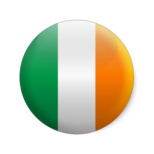 Les élèves des six écoles
De nouvelles amitiés européennes pour les élèves.. et les équipes pédagogiques
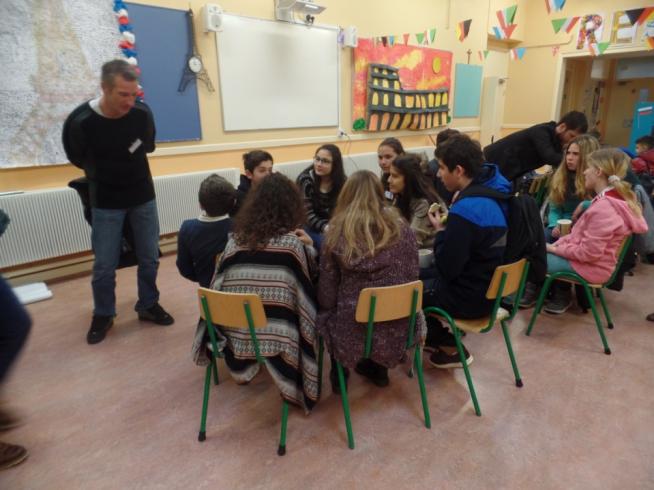 13
Workshops1- Cuisine: Livre de recettes européennes pour tous. Shopping
2- Equitation en équipe européenne
15
3- Musique avec Patrice
16
Cours par les cinq délégations :
Ici présentation de la délégation italienne
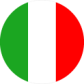 17
Visite culturelle: le château Johnstown
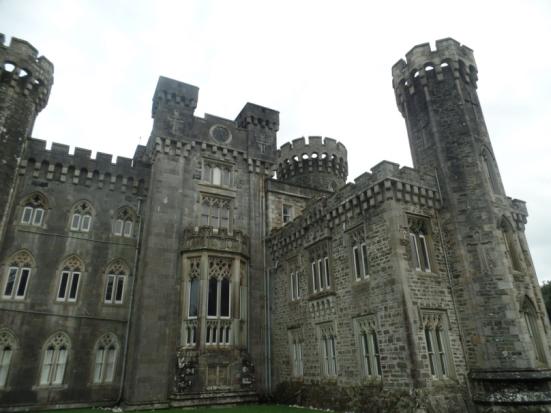 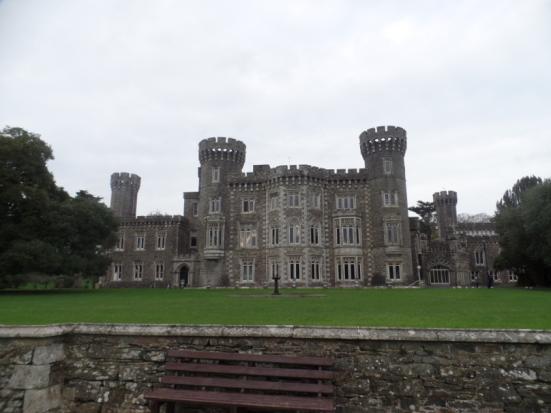 18
Soirée européenne festive
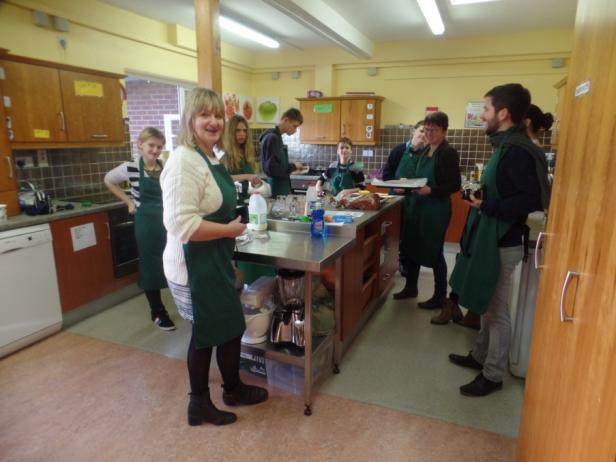 Concours de logo:La gagnante est de Manissa, Turquie
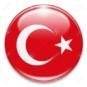 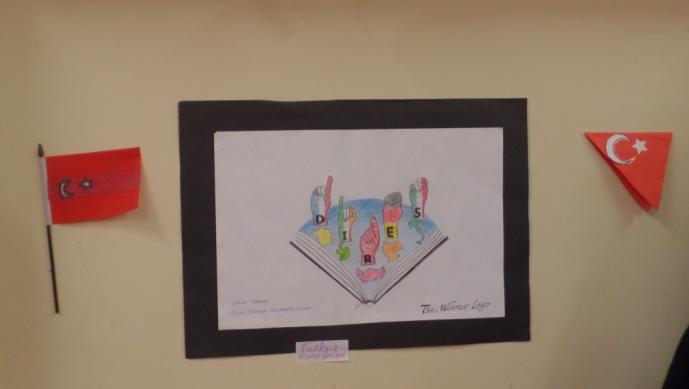 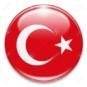 20
3 - Josef Stella, Italie. Mobilité d’apprentissage
Thématique: Le handicap
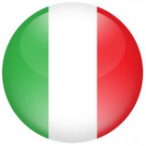 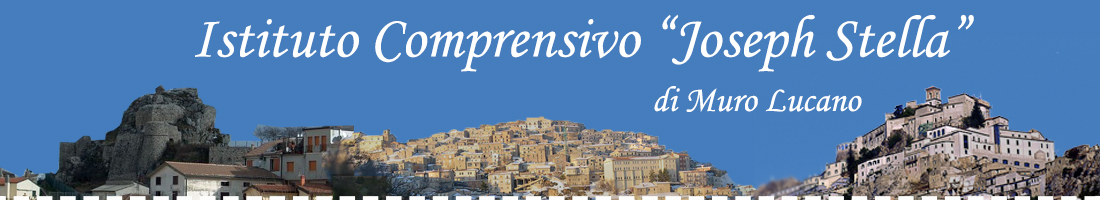 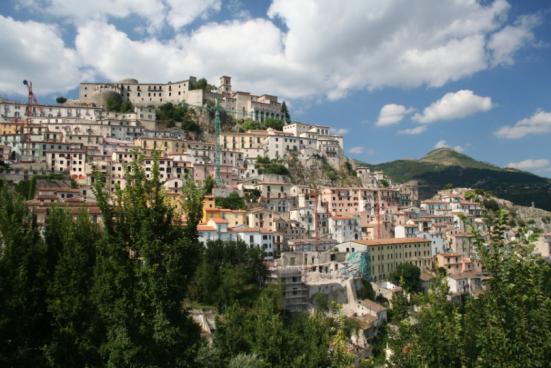 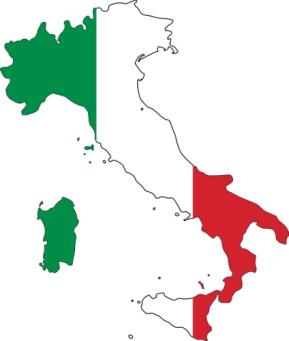 Muro Lucano
La cérémonie d’accueil
Les élèves italiens présentent des danses traditionnelles…
Et se préparent à chanter
Un des ateliers:  Les travaux artistiques
Cours par les cinq délégations: Ici la délégation française fait sa présentation sur la thématique du handicap
Qui suis-je? I AM A GIRL !
I was born on July 8, 1957
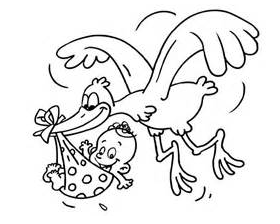 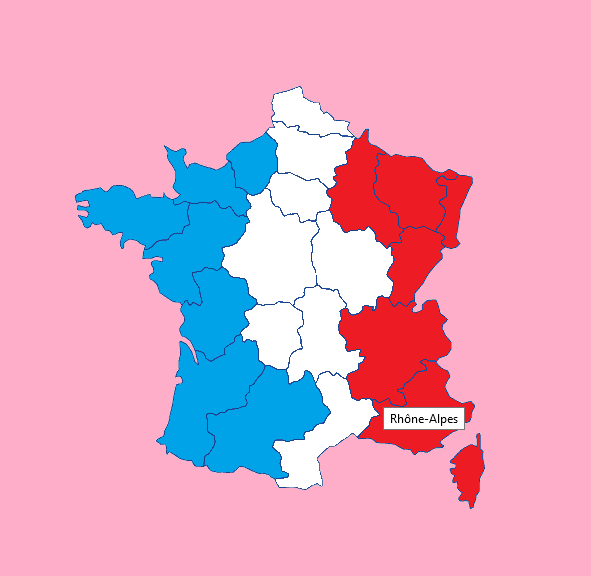 In France in Lyon
My name is Michèle MATHY
My pseudo is Mimie MATHY
Visite culturelle : Matera,Capitale culturelle européenne 2019
Evaluations of the students
Keywords used by Students to describe the atmosphere in the school:
Roissy: retour d’Italie de la délégation ISC
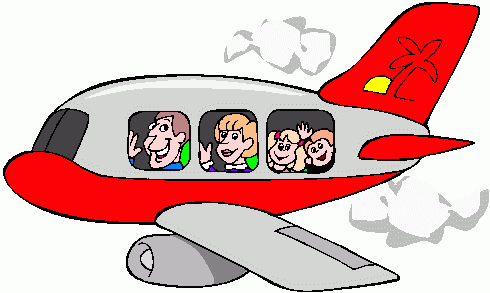 La mobilité à venir : 3- L’ISC, France. Mobilité d’apprentissageThématique: L’Europe
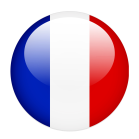 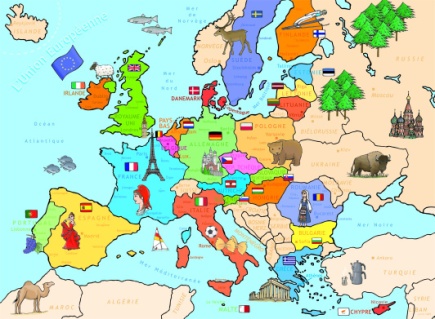 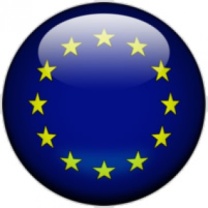 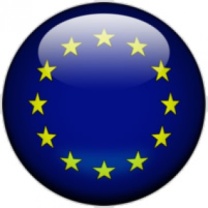 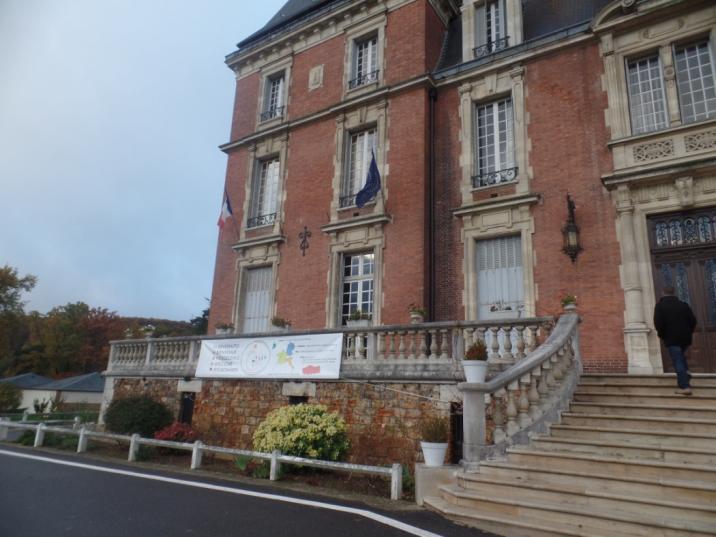 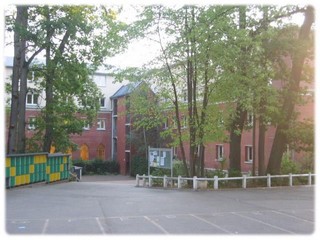 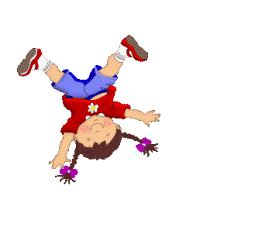 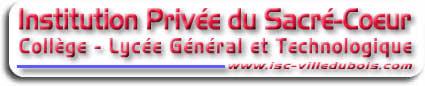 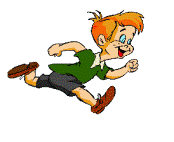 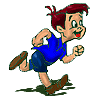 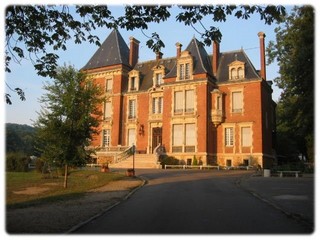 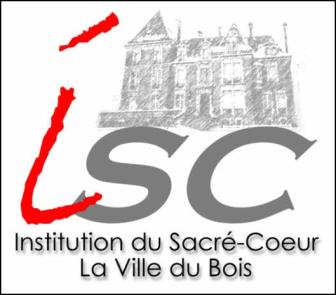 College of Alzon
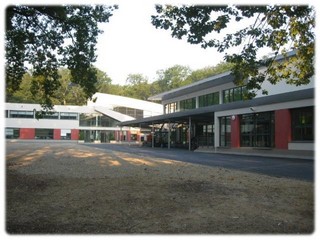 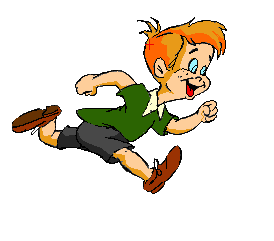 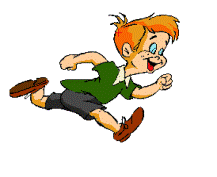 School : 990 studentsULIS :10 studentsHigh School: 530 students
Teachers  : 90
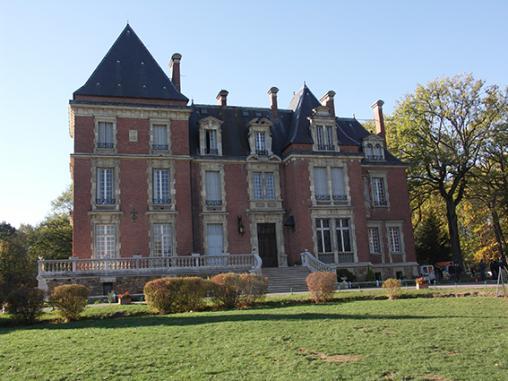 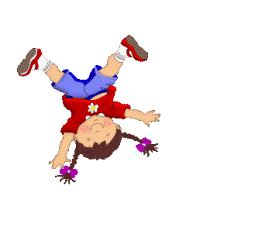 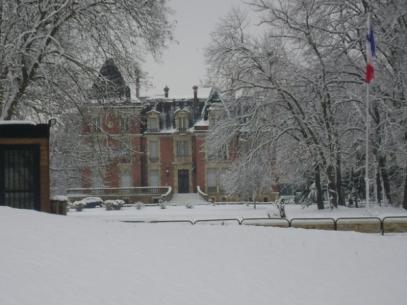 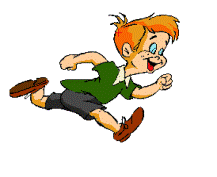 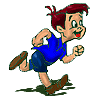 La  mobilité 4 à venir  ISC France : Mobilité d’apprentissage 8/14 mai 2016
Présentation de la mobilité
Durée: Dimanche 8 mai au samedi 14 mai 2016
Participants: 45 personnes: 12 Elèves à Besoins Spécifiques, 17 ordinaires, 16 staff) + L’ISC
   Thématique: L’Europe et l’inclusion scolaire
Objectifs: Développer l’inclusion d’élèves à besoins pédagogiques spécifiques et d’élèves ordinaires dans les mobilités et les projets européens
Langues: L’anglais, langue de travail et les autres langues
Objectifs, visites culturelles et soirée festive
Objectifs
Découvrir et s’orienter
Participer aux activités programmées
Développer ses compétences sociales
Communiquer
Pratiquer l’anglais et les langues étrangères
S’ouvrir aux autres

Visites culturelles
Mont Saint Michel: 1 journée
Paris 

Soirée festive européenne
Soirée festive avec les familles. Présentation des productions. Buffet avec des spécialités européennes
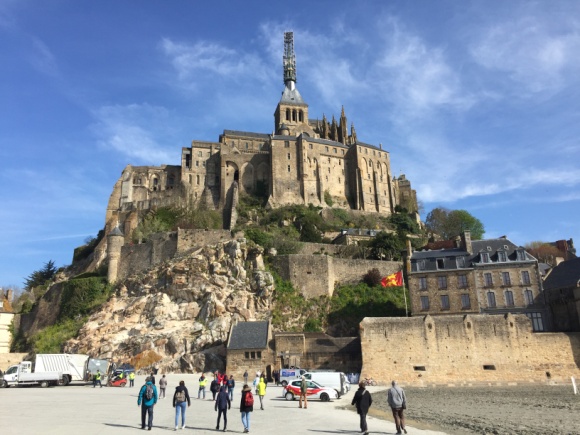 Ateliers européens d’inclusion
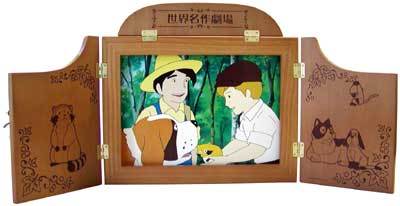 Kamishibaï
Cartes touristiques des cinq pays du projet 
Le bonhomme Europe
Musique
Macarons français
Travaux manuels
Chasse au trésor
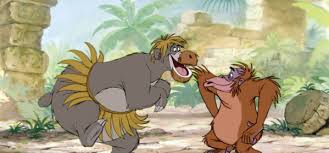 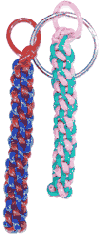 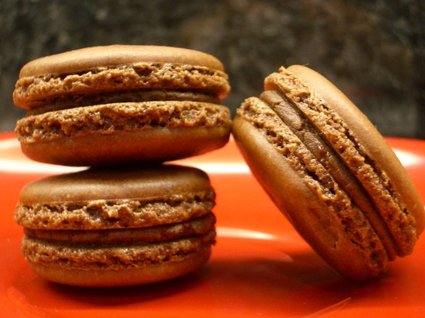 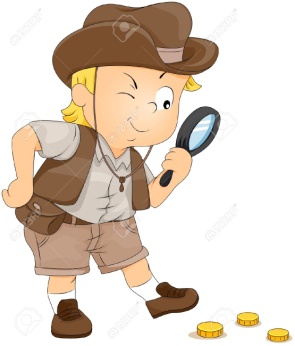 Photos des délégations françaises d’Irlande et d’Italie: Mmes Gauthier, Jaozandry, Villet et M. Bourdiau Powerpoint:  D. Lavollée, coordinatrice européenne